Review
What position is he in?
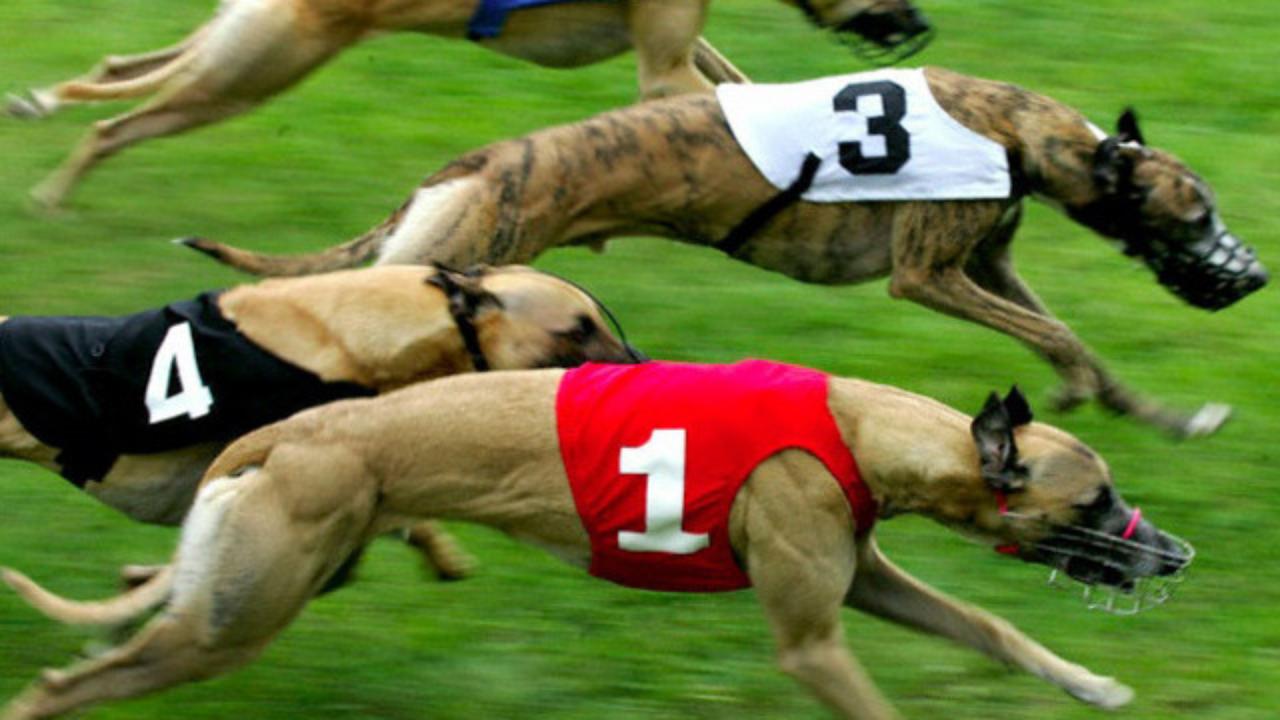 Dates and Days
Monday

August 11, 2015
What day is it today?
What is an appointment?
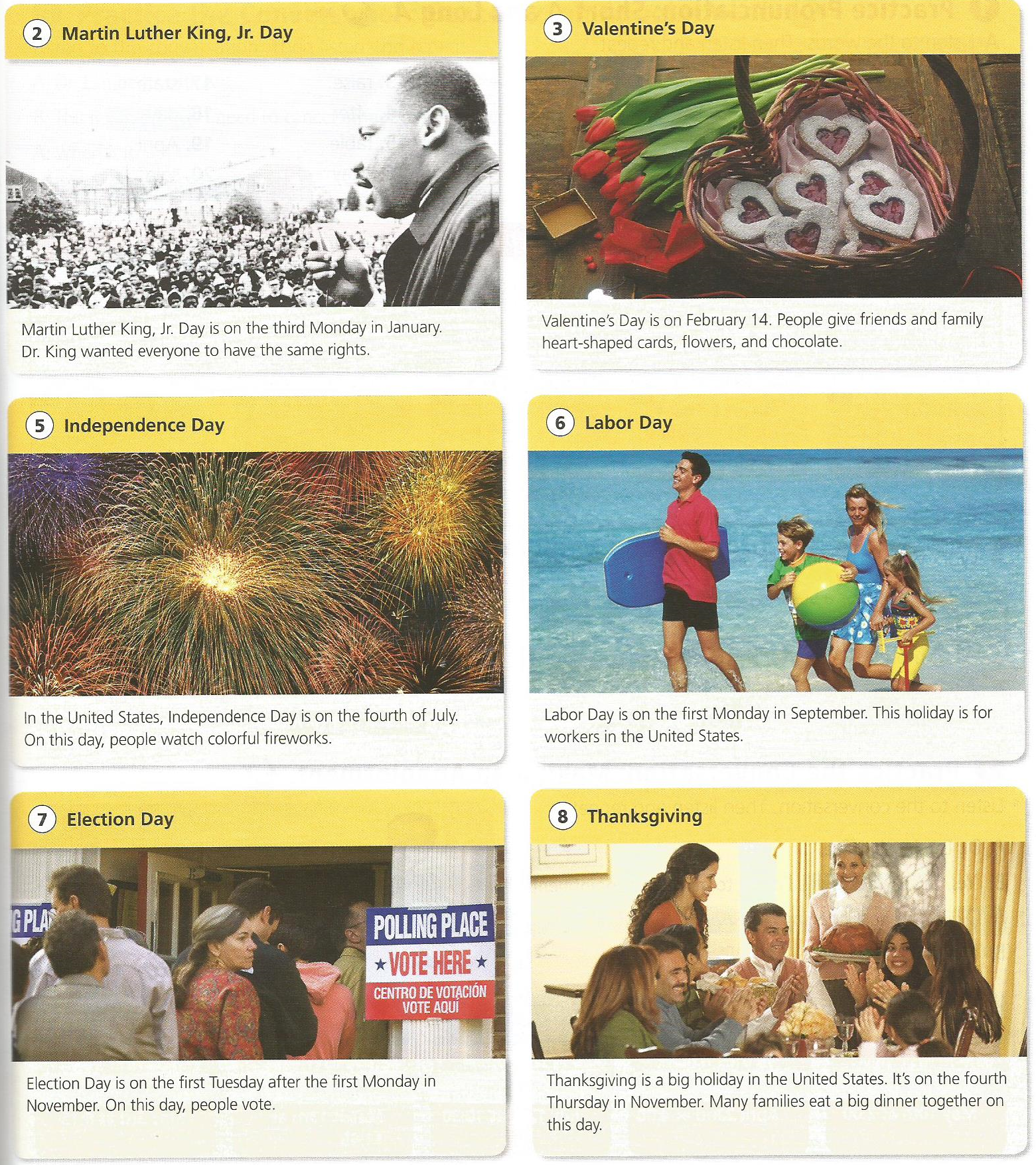 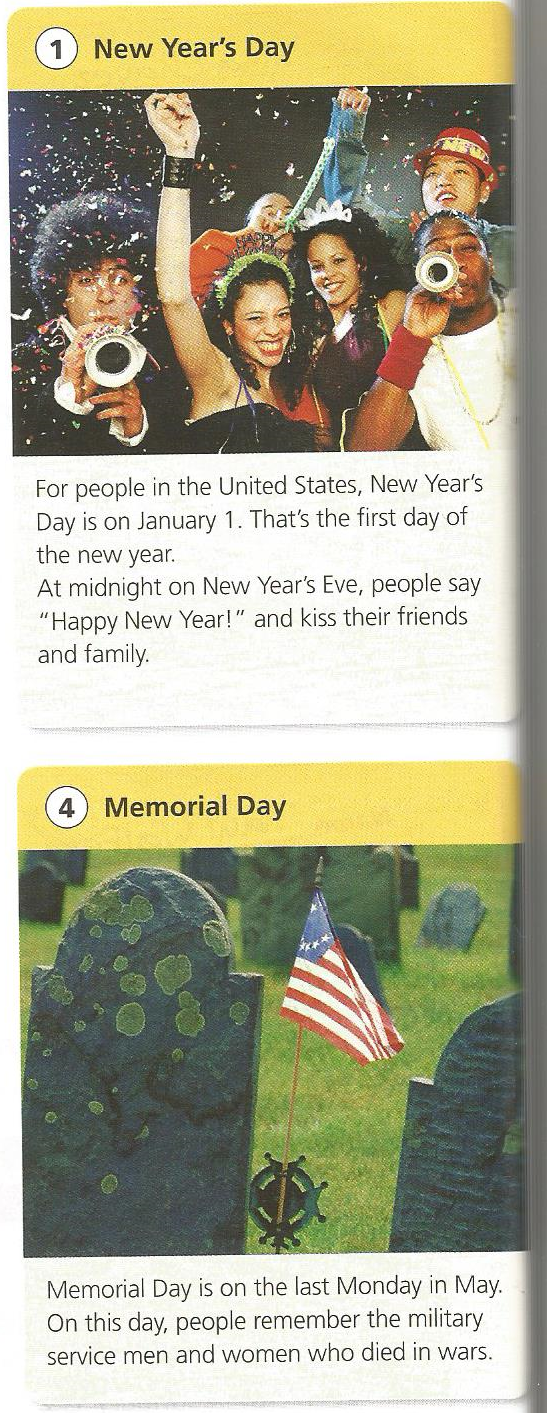 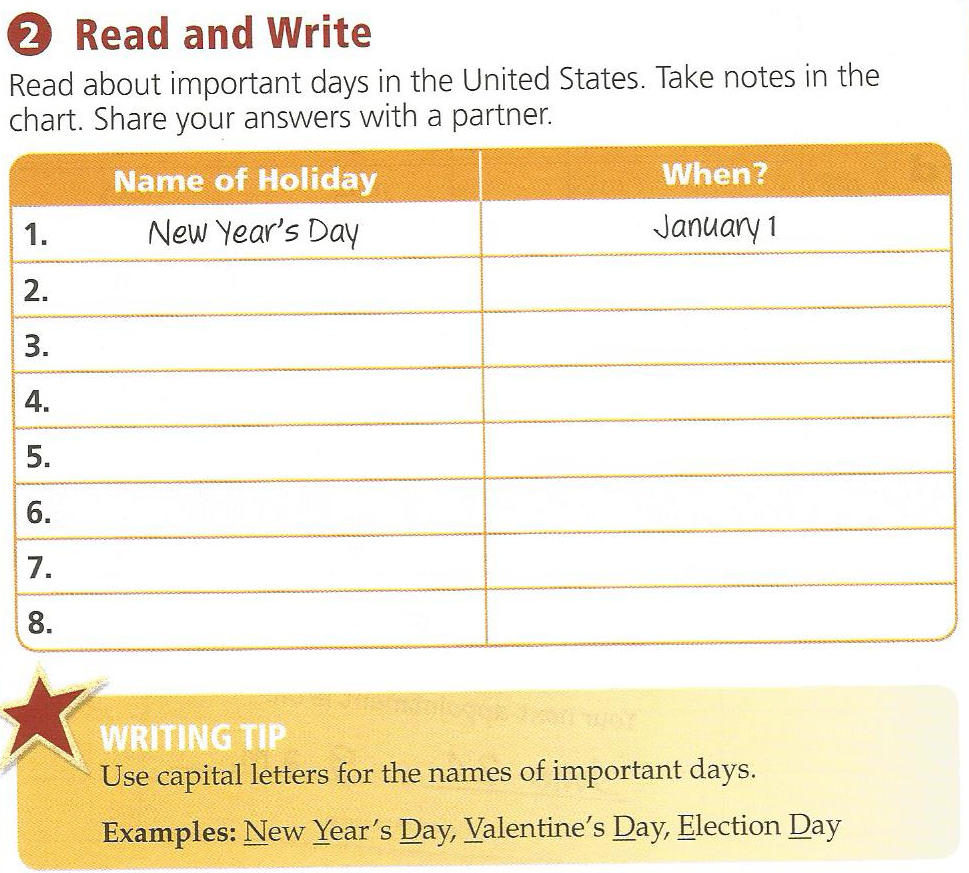 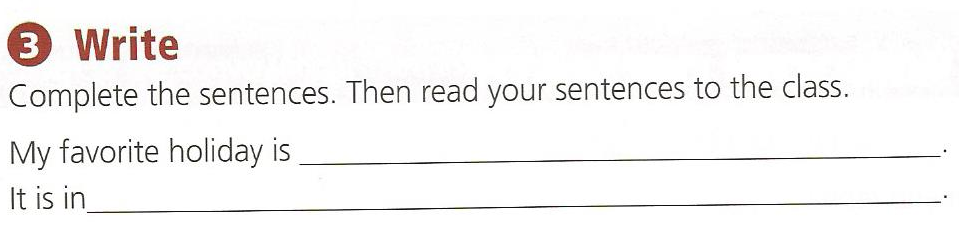 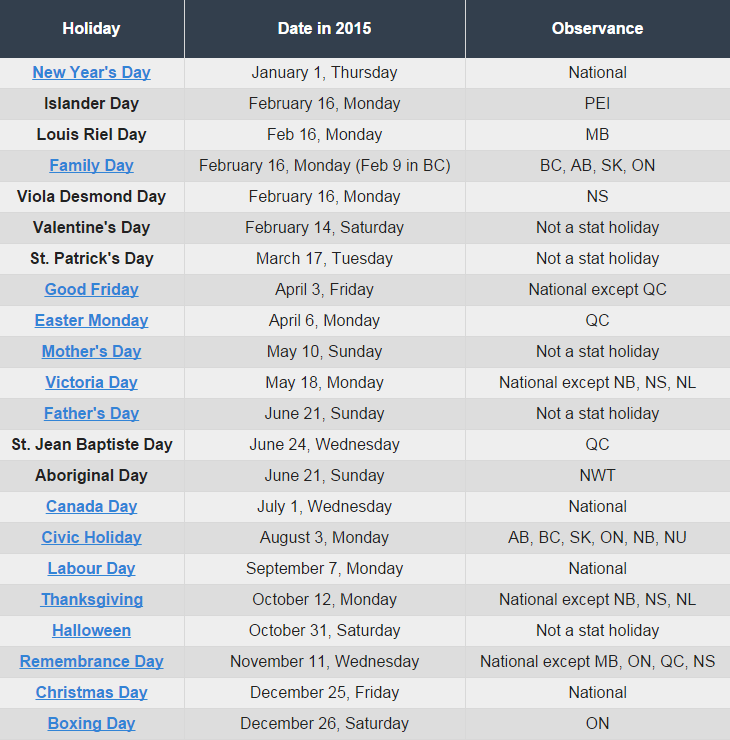 Holiday List
Holiday Calendar
Ask, “When is ____________?”

Answer, “It’s on ____(ordinals)____.”

Write it on your calendar.
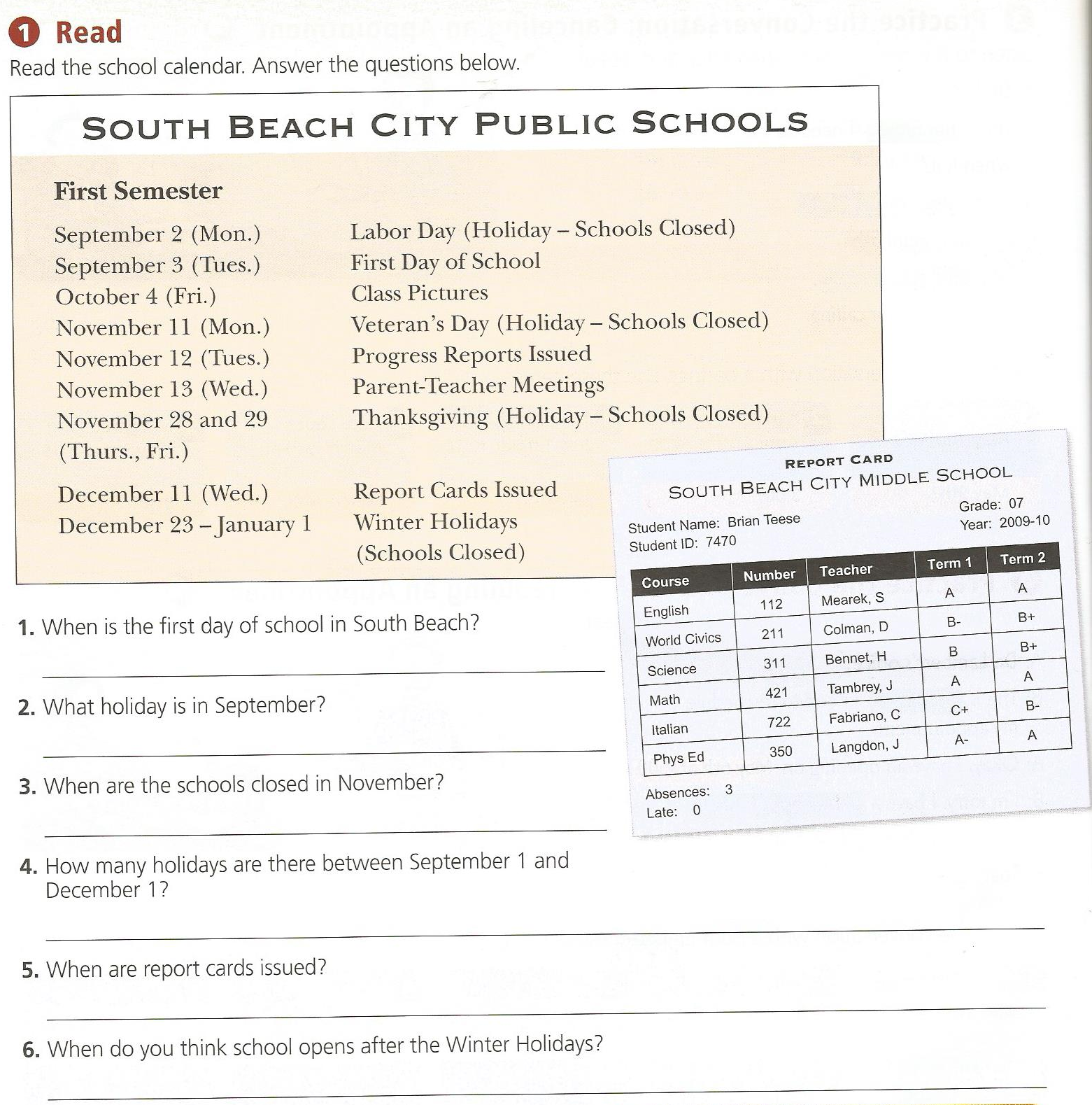 p.56
p.57
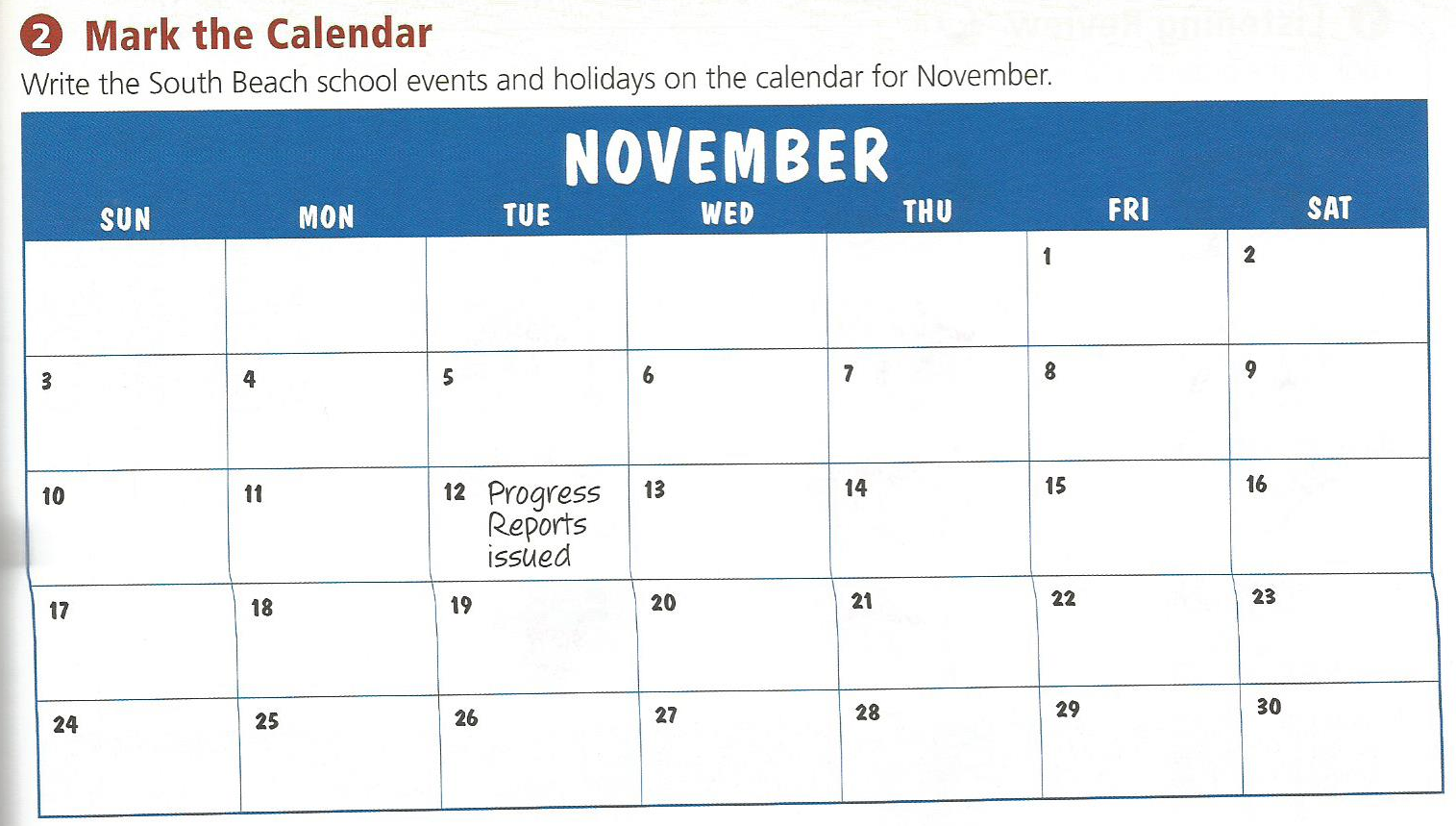 p.57
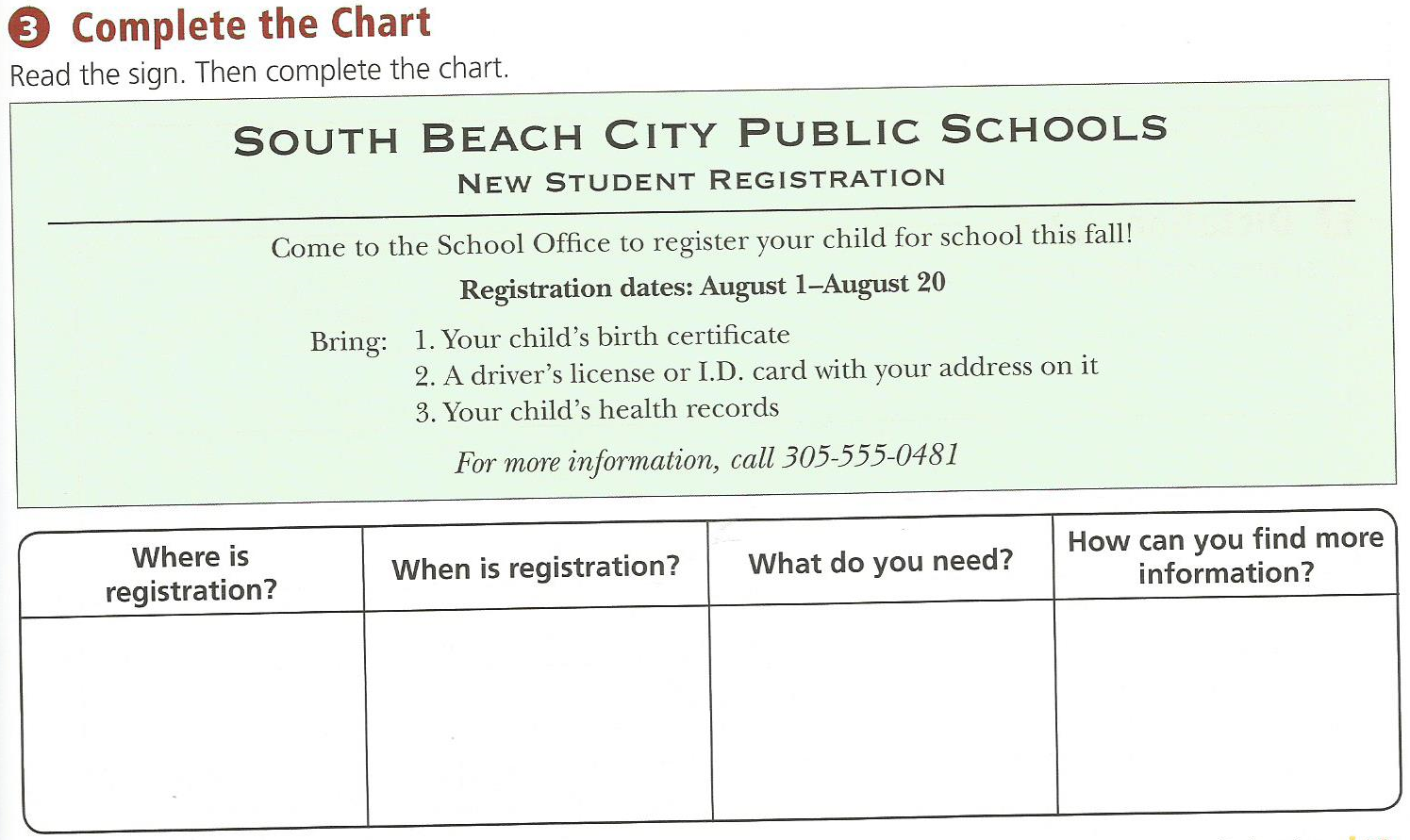 p.58
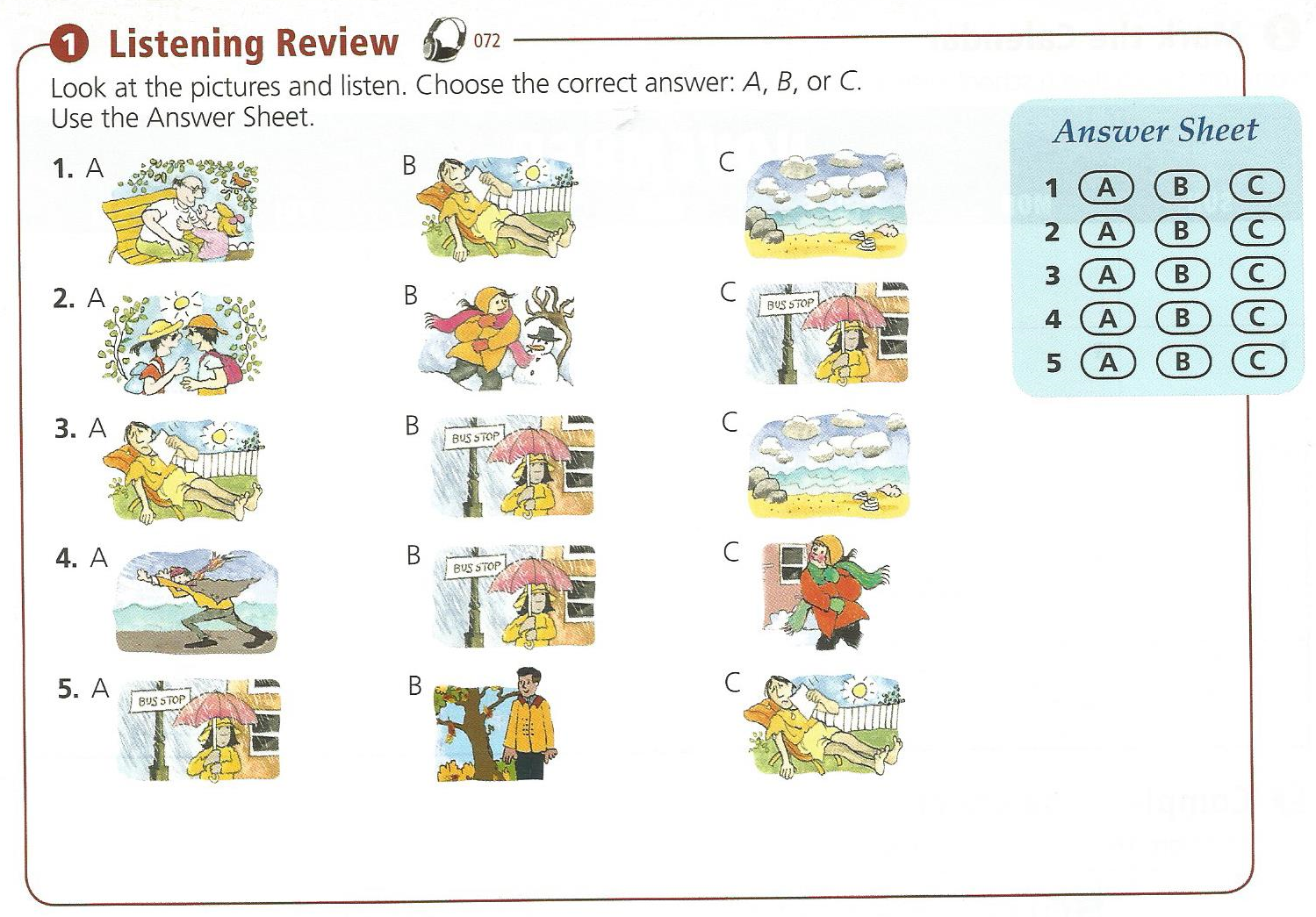 p.59
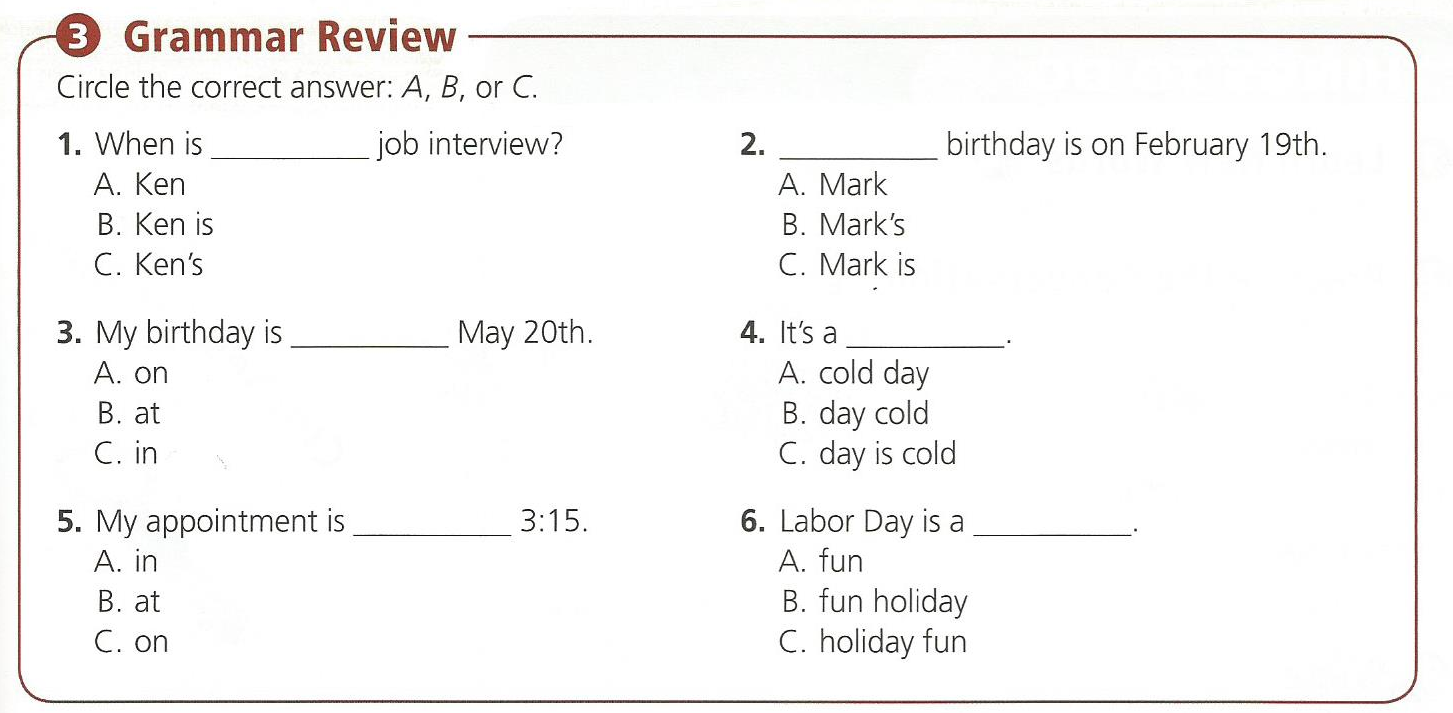 p. 164
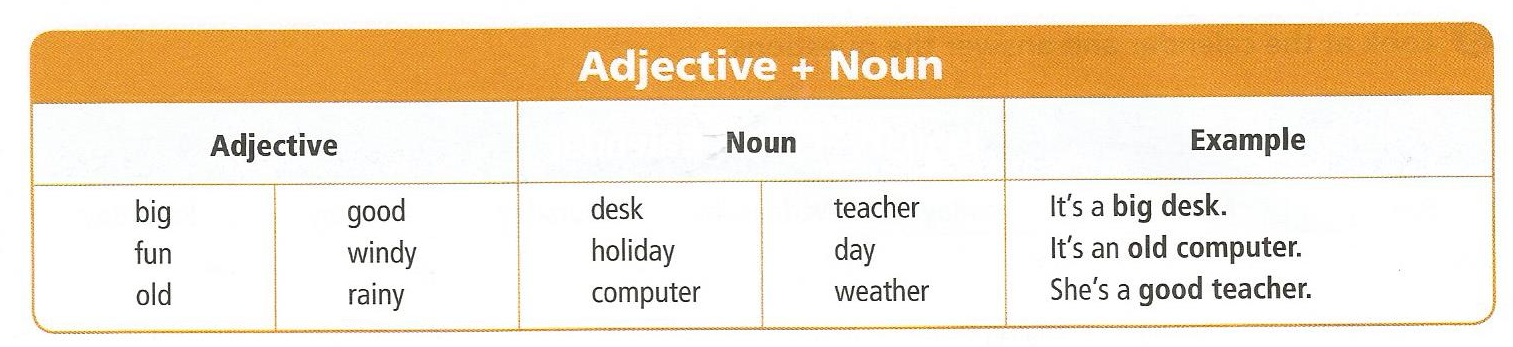 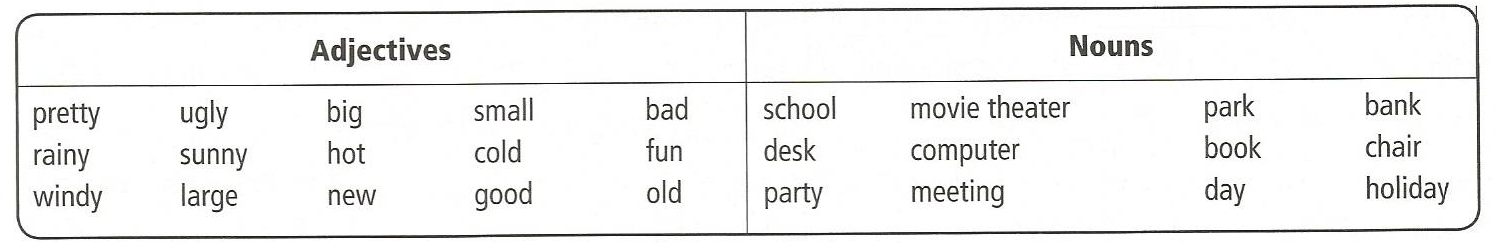 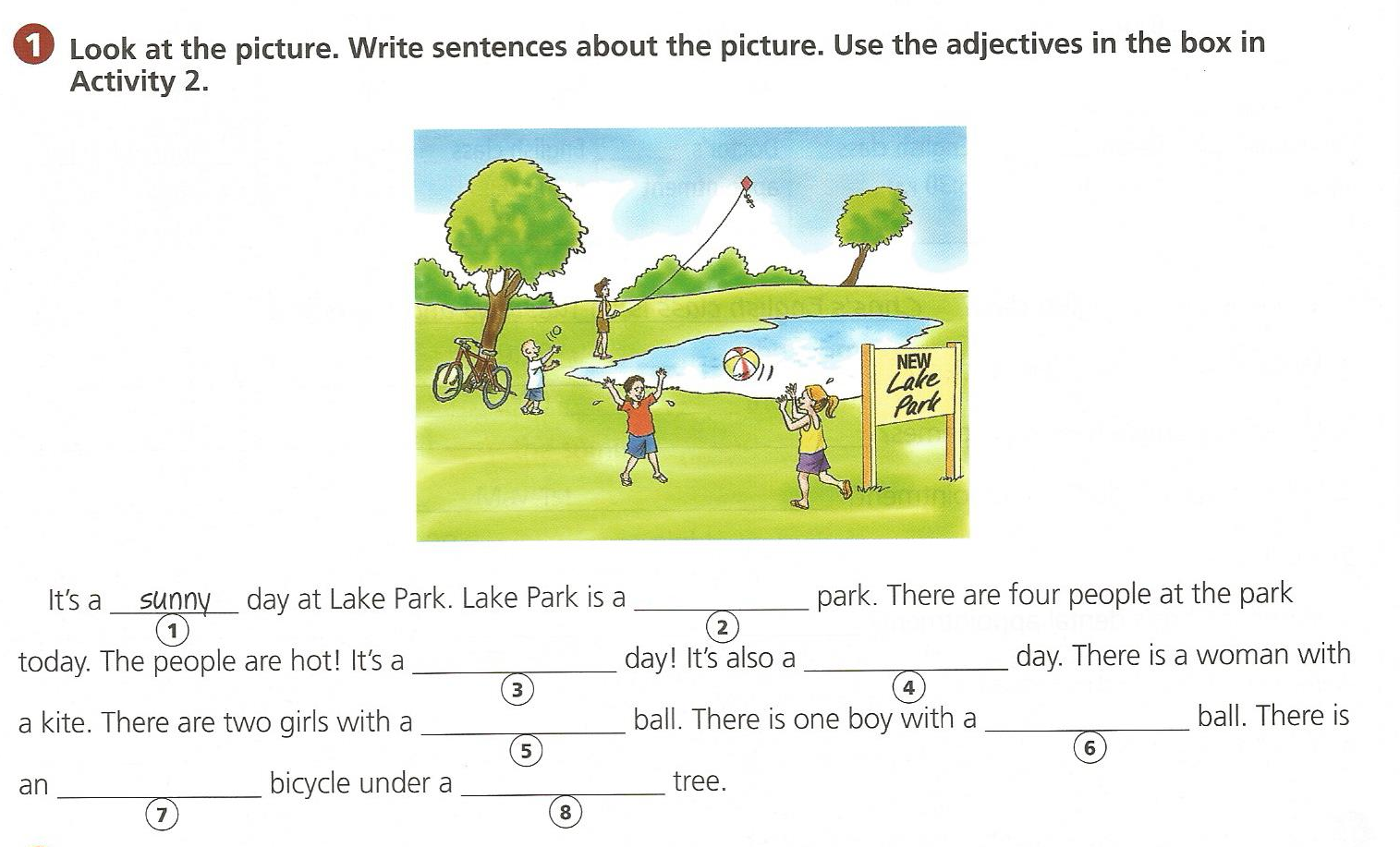 Adjectives
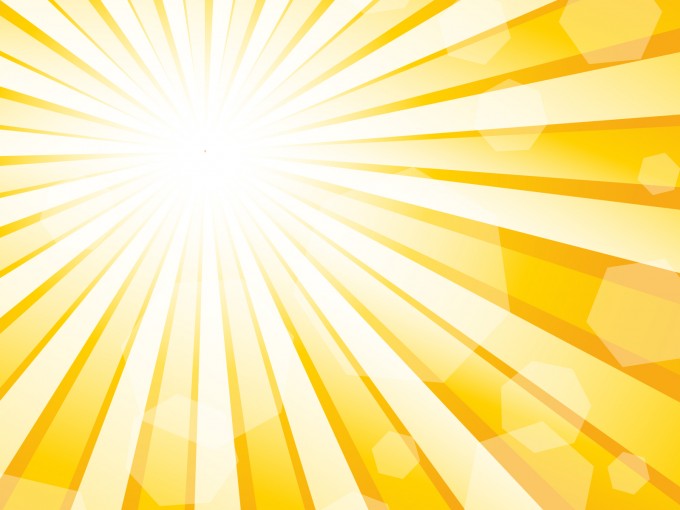 Describe These Pictures:
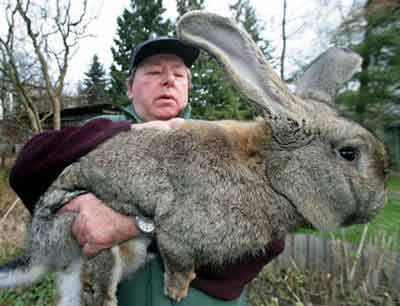 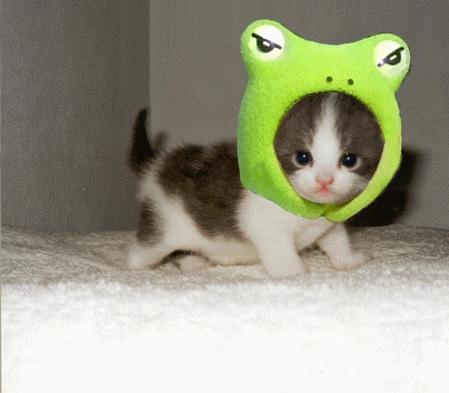 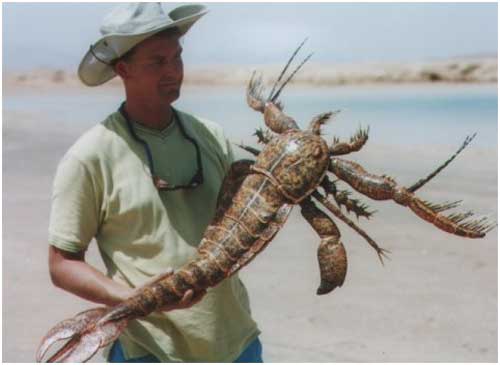 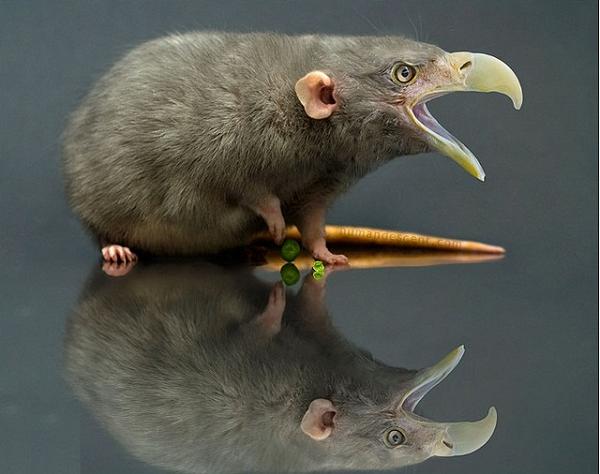 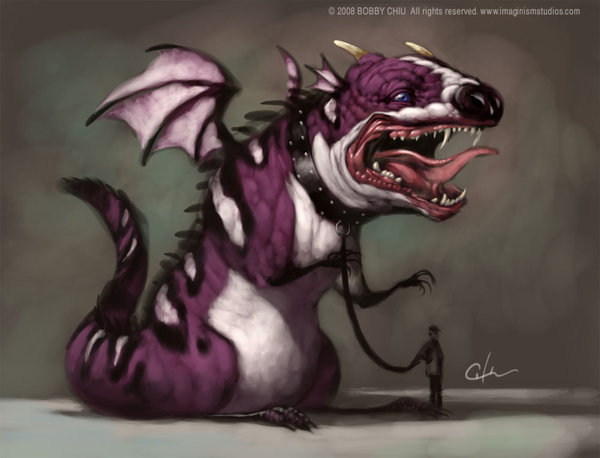 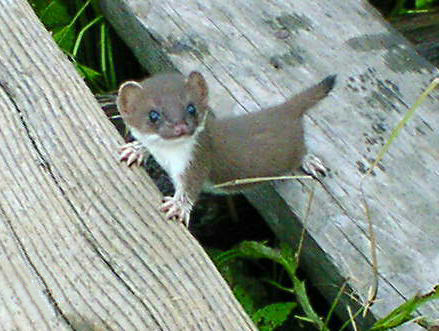 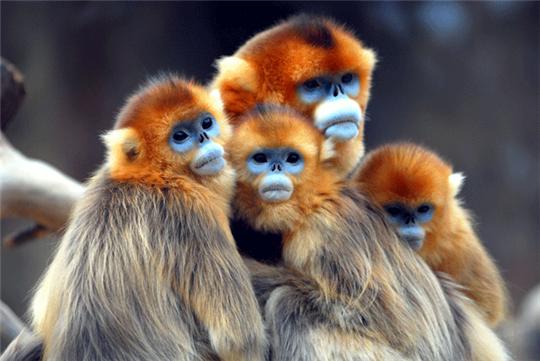 Ant eater
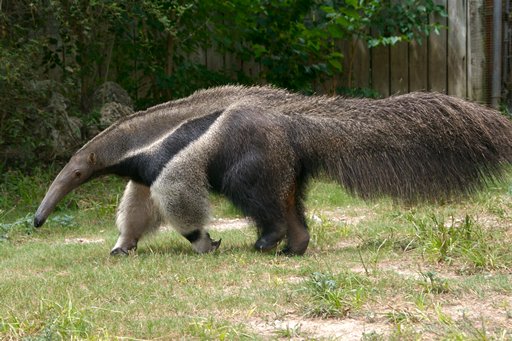 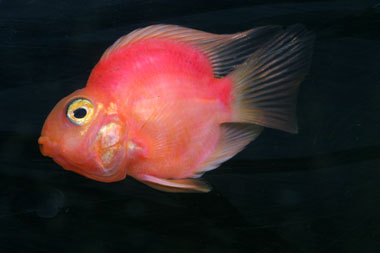 Parrot fish
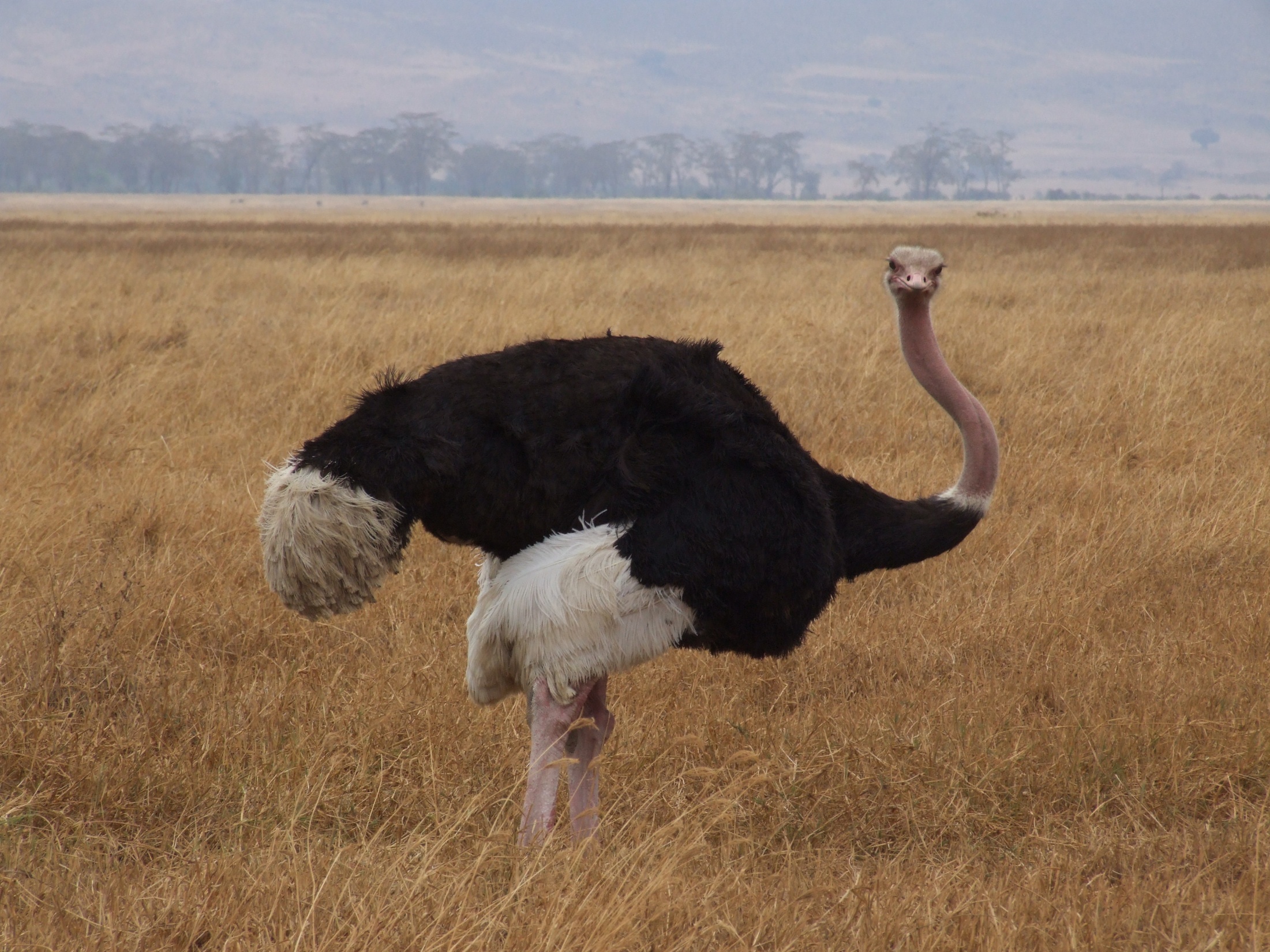 Ostrich
Armadillo
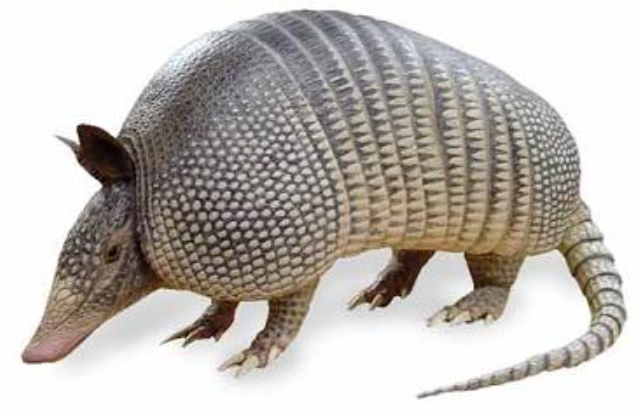 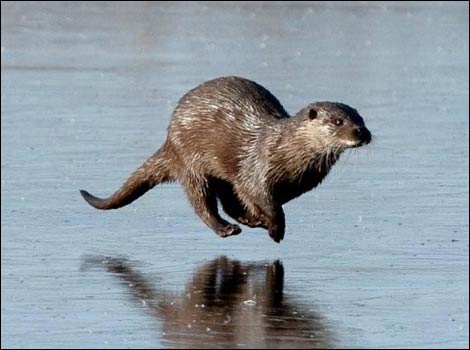 Otter
What is an adjective?
Describes a noun.  

Noun = person, place, or thing.
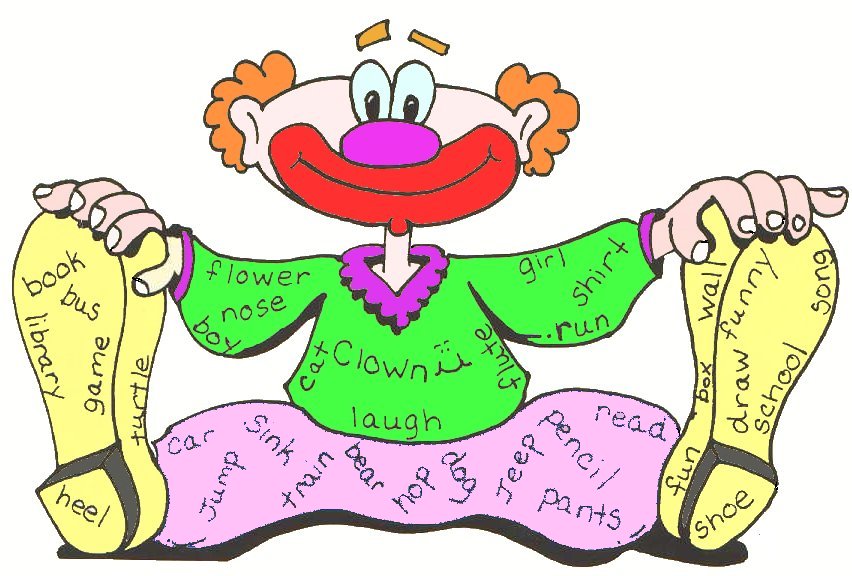 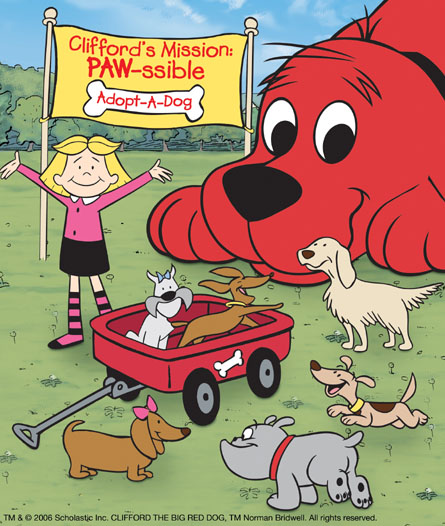 The big, red dog.
Find the adjective:
1. The man is an old, ugly, and grey man.
2. Be careful by the scary, and large house.
3. Where are the delicious candies that I ordered?
Good Job
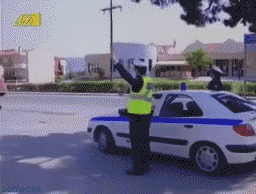 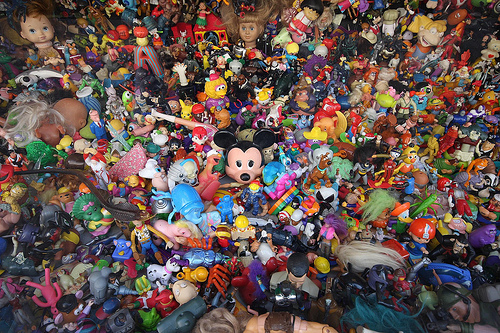 Eye Spy
Eye spy with my little eye, something that is...